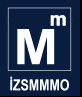 PKF İZMİR
Sun Bağımsız Denetim YMM A.Ş.
İzmir SMMM Odası
YENİDEN DEĞERLEME UYGULAMASI
17 OCAK 2023
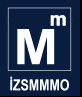 GİRİŞ
Yüksek enflasyonlu ekonomiler işletmelerin finansal tablolarına ve mali yapılarına zararlar vermektedir. Bu zararların önlenmesi açısından yıllar boyunca kanun koyucu tarafından bir takım düzenlemeler yapılmıştır, yapılmaktadır. Bu kapsamda Vergi Usul Kanunu (VUK)’ nun Mükerrer 298/A maddesinde düzenlenen ENFLASYON DÜZELTMESİ, VUK 298/Ç maddesinde düzenlenen SÜREKLİ YENİDEN DEĞERLEME ve VUK Geçici Madde 32 de düzenlenen TEK SEFERLİK YENİDEN DEĞERLEME sayılabilir.
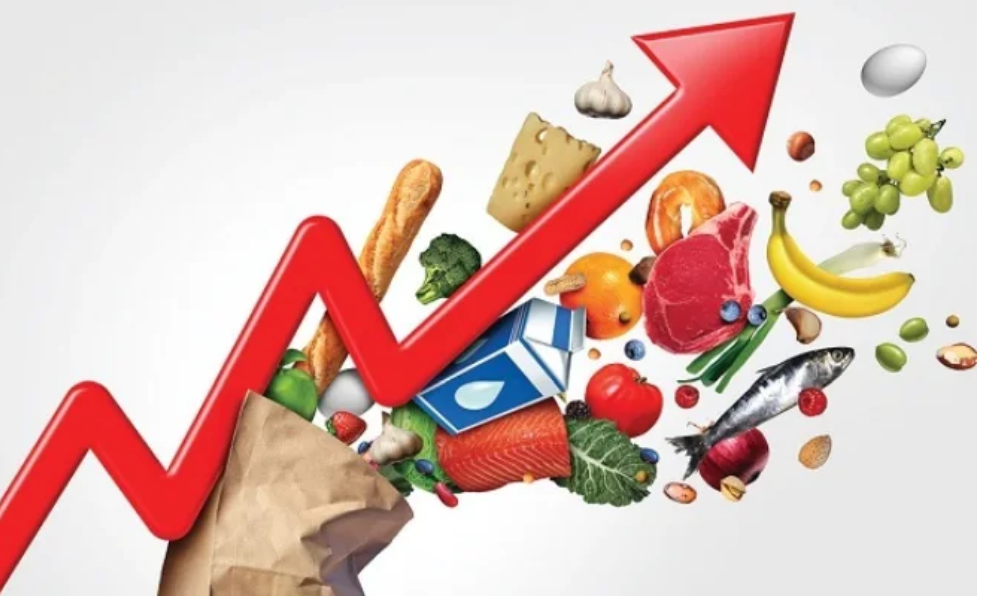 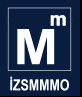 TÜKETİCİ FİYAT ENDEKSİ DEĞİŞİMİ
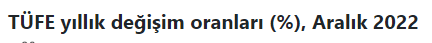 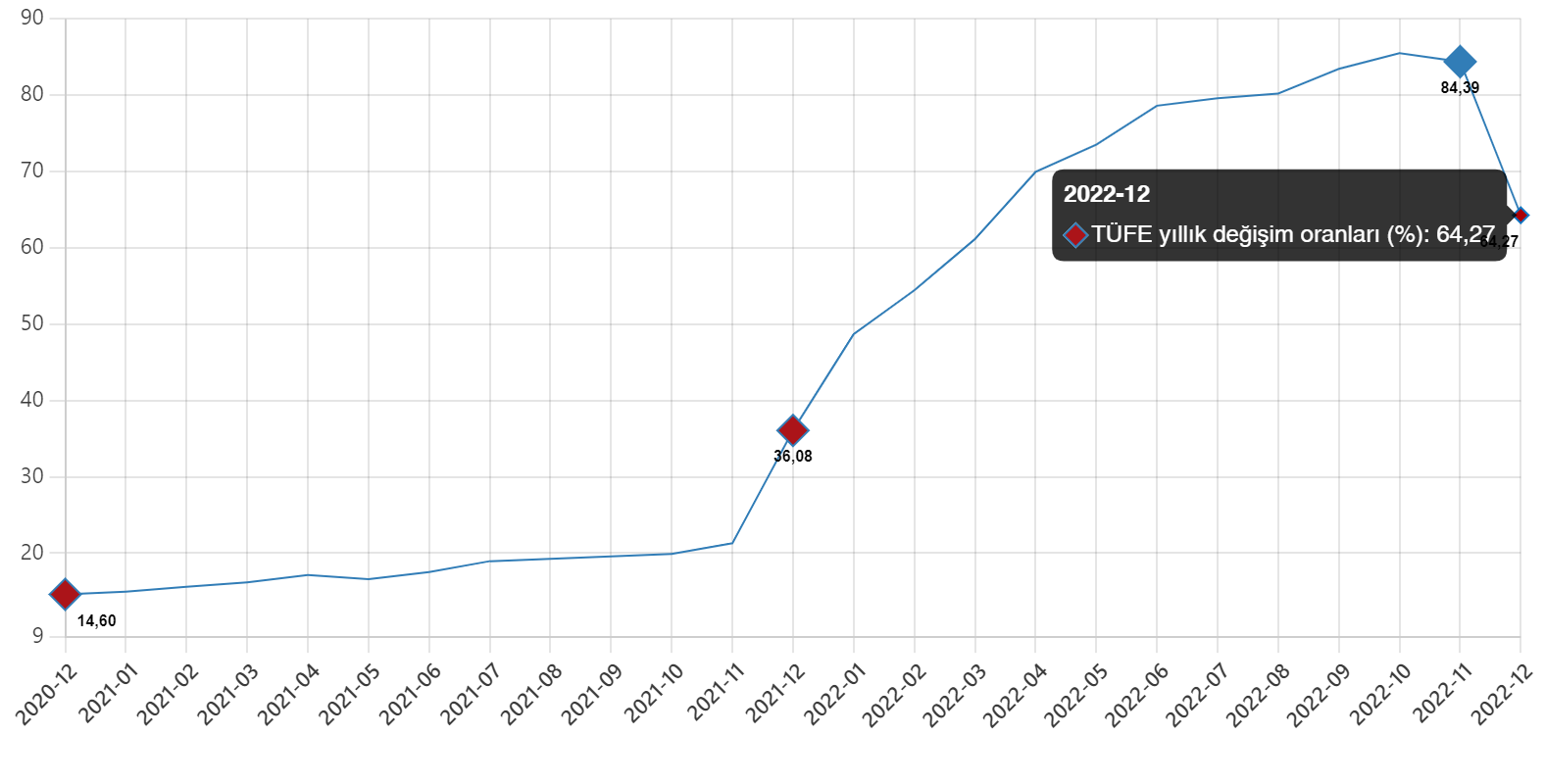 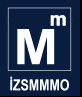 NEDEN YENİDEN DEĞERLEME YAPILMALI
Fazla Amortisman Gideri yazılması
Sabit kıymet satışında daha düşük kar oluşturma
Özkaynakların artırılması sebebi ile
Örtülü sermeye uygulamalarında avantaj
Finansman Gider Kısıtlamasında avantaj
TTK 376 kapsamında avantaj
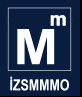 %2
Enf. Düzeltmesi olmadığı dönemlerde isteğe bağlı yapılabilir
Şartlar oluştuğu dönemlerde zorunlu
VUK 298/Ç yapmadan önce yapılabilir
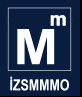 %2
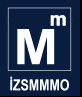 TEK SEFERLİK YENİDEN DEĞERLEME (VUK Geç. 32)
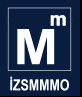 TEK SEFERLİK YENİDEN DEĞERLEME (VUK Geç. 32)
VUK geçici 32 nci maddeyle; sürekli yeniden değerleme yapabilecek mükellefler, ilk kez yapılacak sürekli yeniden değerleme öncesinde, bilançolarına kayıtlı bulunan taşınmazlar ile amortismana tabi diğer iktisadi kıymetlerini, önceki hesap döneminin sonu itibarıyla yeniden değerleyebilmelerine imkân sağlanmıştır.
KİMLER TEK SEFERLİK  YENİDEN DEĞERLEME YAPABİLİR ?
Tam mükellefiyete tabi ve bilanço esasına göre defter tutan; 
kollektif, 
adi komandit,
adi şirketler de dahil olmak üzere, 
ferdi işletme sahibi gelir vergisi mükellefleri, 
kurumlar vergisi mükellefleri  yapabilir.
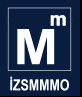 TEK SEFERLİK YENİDEN DEĞERLEME (VUK Geç. 32)
KİMLER YAPAMAZ ?
Dar mükellefiyet esasında vergilendirilen mükellefler.
b) İşletme hesabı (zirai işletme hesabı dahil) esasına göre defter tutan mükellefler.
c) Serbest meslek kazanç defteri tutan serbest meslek erbabı mükellefler.
ç) Münhasıran sürekli olarak işlenmiş altın, gümüş alım-satımı ve imali ile iştigal eden mükellefler.
d) Kayıtlarını Türk para birimi dışında başka bir para birimiyle tutmalarına izin verilen mükellefler. (Serbest bölgede yer alan ve dövizli defter tutanlar)
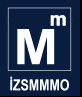 TEK SEFERLİK YENİDEN DEĞERLEME (VUK Geç. 32)
HANGİ KIYMETLER DEĞERLENEBİLİR ?
Tek seferlik yeniden değerlemenin yapılacağı tarih itibarıyla aktife kayıtlı bulunan 
taşınmazlar ile amortismana tabi diğer iktisadi kıymetler tek seferlik yeniden değerleme uygulamasından yararlanılabilir.
Sürekli yeniden değerlemeden farklı olarak boş arazi ve arsalar tek seferlik yeniden değerlemeye tabi tutulabilir.
Kiraya verilen ATİK ler emtia niteliğinde olmadığı sürece sürekli yeniden değerlemeye tabi tutulabilir.
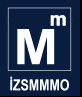 TEK SEFERLİK YENİDEN DEĞERLEME (VUK Geç. 32)
HANGİ KIYMETLER DEĞERLENEMEZ ?
Sat-kirala-geri al işlemine veya kira sertifikası ihracına konu edilen taşınmazlar ve amortismana tabi iktisadi kıymetler,
İktisadi kıymetlerin alım, satım ve inşa işleri ile devamlı olarak uğraşanların bu amaçla aktiflerinde kayıtlı bulunan emtia niteliğindeki kıymetler,
sürekli yeniden değerlemeye tabi tutulamaz.
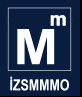 TEK SEFERLİK YENİDEN DEĞERLEME (VUK Geç. 32)
YENİDEN DEĞERLEMEYE ESAS DEĞER NEDİR ?
VUK ta yer alan değerleme hükümlerine göre tespit edilen ve değerlemenin yapılacağı dönem sonu itibarıyla yasal defter kayıtlarında yer alan değerleri dikkate alınarak değerleme yapılır.
Amortismana tabi iktisadi kıymetin maliyet bedeline eklenmiş kur farkları ve kredi faizleri ile bunlara isabet eden amortismanlar yeniden değerlemeye tabi tutulacaktır.
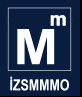 TEK SEFERLİK YENİDEN DEĞERLEME (VUK Geç. 32)
YENİDEN DEĞERLEMEYE ESAS DEĞER NEDİR ?
İktisadi kıymetlerin amortismanının herhangi bir yılda eksik ayrılması veya hiç ayrılmamış olması durumunda, yeniden değerlemeye esas alınacak değer, bu amortismanlar tam olarak ayrılmış varsayılarak belirlenir.
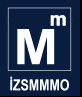 TEK SEFERLİK YENİDEN DEĞERLEME (VUK Geç. 32)
TEK SEFERLİK YENİDEN DEĞERLEME ZORUNLUMUDUR?

Tek seferlik yeniden değerleme yapması zorunlu olmayıp, bu karar mükelleflerin tercihine bırakılmıştır.
Mükellefler tek seferlik yeniden değerleme yapılabilecek tüm taşınmaz ve ATİK lere değerleme yapabilecekleri gibi bir kısmına da tek seferlik yeniden değerleme  yapabilirler.
Tek şart 298/Ç den önce olmalı.
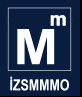 TEK SEFERLİK YENİDEN DEĞERLEME (VUK Geç. 32)
TEK SEFERLİK YENİDEN DEĞERLEME NE ZAMAN YAPILABİLİR?

Tek seferlik yeniden değerleme, ilk kez yapılacak sürekli yeniden değerleme öncesinde olmak kaydıyla, yalnızca bir defa yapılabilir.
Tek seferlik yeniden değerleme yapmakla birlikte, yeniden değerlemenin ilgili olduğu hesap döneminden sonraki hesap dönemi için sürekli yeniden değerleme yapmayan mükellefler, daha sonraki dönemlerde ilk kez sürekli yeniden değerleme yapmak istemeleri halinde, aynı iktisadi kıymet için tekrar tek seferlik yeniden değerleme yapamazlar.
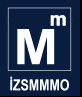 TEK SEFERLİK YENİDEN DEĞERLEME (VUK Geç. 32)
TEK SEFERLİK YENİDEN DEĞERLEME NE ZAMAN YAPILABİLİR?
Tek seferlik yeniden  değerleme yapılmadan ve ilk kez sürekli yeniden değerleme yapılmadan, enflasyon düzeltmesi yapılması ve enflasyon düzeltmesinin yapıldığı hesap dönemini müteakip hesap döneminde enflasyon düzeltmesi yapma şartlarının tekrar oluşmamasına rağmen, ilk kez sürekli yeniden değerlemenin yapılmaması halinde, sonraki dönemlerde ilk kez yapılacak sürekli yeniden değerleme öncesinde, önceki hesap dönemi sonu itibarıyla tek seferlik yeniden değerleme yapılabilir.
Kısmen yada tamamen ilk kez yapılan sürekli yeniden değerleme sonrasında, tek seferlik yeniden değerleme yapılamaz.
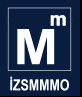 TEK SEFERLİK YENİDEN DEĞERLEME (VUK Geç. 32)
TEK SEFERLİK YENİDEN DEĞERLEME NE ZAMAN YAPILABİLİR?
İlk kez yapılacak sürekli yeniden değerleme öncesinde olmak kaydıyla; kapsama giren iktisadi kıymetler bakımından tek seferlik yeniden değerleme kısım kısım olarak, diğer bir ifade ile farklı zamanlarda farklı iktisadi kıymetler bakımından yapılabilir.
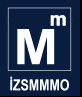 TEK SEFERLİK YENİDEN DEĞERLEME (VUK Geç. 32)
HANGİ ORAN İLE DEĞERLEME YAPILACAKTIR?
Taşınmazlar ve ATİK le için yapılacak tek seferlik yeniden değerlemede esas alınacak yeniden değerleme oranı aşağıdaki gibi tespit edilecektir.
enflasyon düzeltmesine tabi tutulanlar için;
En son bilançoda (31.12.2004) yer alan değerlenecek kıymetler için, ilk kez yapılacak sürekli yeniden değerlemenin ilgili olduğu hesap döneminden önceki hesap döneminin son ayına ilişkin Yİ-ÜFE değerinin, söz konusu bilançonun ait olduğu tarihi takip eden aya ilişkin Yİ-ÜFE değerine bölünmesi ile bulunan oran,
En son bilanço tarihinden (31.12.2004) sonra iktisap edilen değerlenecek kıymetler için, ilk kez yapılacak sürekli yeniden değerlemenin ilgili olduğu hesap döneminden önceki hesap döneminin son ayına ilişkin Yİ-ÜFE değerinin, bunların iktisap edildiği ayı izleyen aya ilişkin Yİ-ÜFE değerine bölünmesi ile bulunan oran,
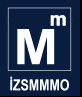 TEK SEFERLİK YENİDEN DEĞERLEME (VUK Geç. 32)
HANGİ ORAN İLE DEĞERLEME YAPILACAKTIR?

VUK Geçici 31 inci maddenin birinci fıkrası kapsamında değerlenenler için, ilk kez yapılacak sürekli yeniden değerlemenin ilgili olduğu hesap döneminden önceki hesap döneminin son ayına ilişkin Yİ-ÜFE değerinin, 2018 yılı Mayıs ayına ilişkin Yİ-ÜFE değerine bölünmesi ile bulunan oran,
VUK Geçici 31 inci maddenin yedinci fıkrası kapsamında değerlenenler için, ilk kez yapılacak sürekli yeniden değerlemenin ilgili olduğu hesap döneminden önceki hesap döneminin son ayına ilişkin Yİ-ÜFE değerinin, 2021 yılı Haziran ayına ilişkin Yİ-ÜFE değerine bölünmesi ile bulunan oran,
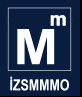 TEK SEFERLİK YENİDEN DEĞERLEME (VUK Geç. 32)
HANGİ ORAN İLE DEĞERLEME YAPILACAKTIR? (ÖZET)
Hesap dönemi takvim yılı olan mükellefler için 2022 hesap döneminde yapılacak tek seferlik yeniden değerleme baz alındığında
Enflasyon düzeltmesi yapılanlar için :31.12.2021 Yİ-ÜFE /1.01.2005 Yİ-ÜFE 
Enflasyon düzeltmesi sonrası alınanlar için: 31.12.2021 Yİ-ÜFE /iktisap tarihinden bir sonraki aya ait Yİ-ÜFE
VUK Geç. 31 /1 uygulananlar için: 31.12.2021 Yİ-ÜFE /1.05.2018 Yİ-ÜFE 
VUK Geç. 31 /7 uygulananlar için: 31.12.2021 Yİ-ÜFE /1.06.2021 Yİ-ÜFE 
Oranı kullanılacaktır.
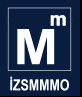 TEK SEFERLİK YENİDEN DEĞERLEME (VUK Geç. 32)
HANGİ ORAN İLE DEĞERLEME YAPILACAKTIR?
Yİ-ÜFE değerlerine göre bulunacak ve yeniden değerlemeye esas olacak katsayının hesabında, kesirli (virgülden sonraki) kısım 5 (beş) hane olarak dikkate alınacaktır.
GVK ve KVK kapsamında yapılan devir, tür değiştirme ve bölünme hallerinde, devrolunan veya bölünen işletmeler/şirketler tarafından iktisap edilen iktisadi kıymetlerin devralanlar tarafından yeniden değerlenmesinde kullanılacak yeniden değerleme oranının hesabında, söz konusu iktisadi kıymetlerin devir eden, tür değiştiren veya bölünen işletme/şirket tarafından iktisap edildiği tarih esas alınacaktır.
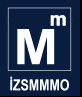 TEK SEFERLİK YENİDEN DEĞERLEME (VUK Geç. 32)
HANGİ ORAN İLE DEĞERLEME YAPILACAKTIR?
Finansal kiralama yoluyla iktisap edilen ve mülkiyeti devredilmemiş/devredilmiş tek seferlik yeniden değerleme yapılacak kıymetler için yeniden değerleme oranının belirlenmesinde iktisap tarihi olarak, daha önce enflasyon düzeltmesi ve geçici 31 inci madde kapsamında yeniden değerleme yapılmamış olması kaydıyla, kiracının kullanma hakkını aktifleştirdiği tarih esas alınır.
Kullanım hakkı bu kapsamda tek seferlik yeniden değerlemeye tabi tutulan kıymetler, mülkiyetinin devralınmasını müteakiben tekrar tek seferlik yeniden değerlemeye tabi tutulamaz.
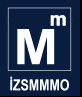 TEK SEFERLİK YENİDEN DEĞERLEME (VUK Geç. 32)
HANGİ ORAN İLE DEĞERLEME YAPILACAKTIR?
En son enflasyon düzeltmesi yapılan bilanço tarihinden (31.12.2004) sonra inşa edilerek aktifleştirilen binaların tek seferlik yeniden değerlemeye tabi tutulmasında, mükelleflerce bina maliyet bedeline dahil edilen arsa payı bedeli ile diğer maliyet unsurları ayrıştırılmak sureti ile tek seferlik yeniden değerleme sonrası tutar hesaplanır.
Amortismana tabi olup faydalı ömür süresini tamamlayan iktisadi kıymetler de tek seferlik yeniden değerleme uygulamasından yararlanılabilir. Ancak değer artış fonu oluşmayacaktır. (eksik amortisman ayrılsa bile ayrılmış kabul edilerek hesaplama yapılacağından)
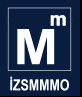 TEK SEFERLİK YENİDEN DEĞERLEME (VUK Geç. 32)
UYGULAMA NASIL YAPILACAKTIR?
Tek seferlik yeniden değerlemeye esas alınan değerlerin, yeniden değerlemeden önceki ve yeniden değerlemeye tabi tutulduktan sonraki tutarları dikkate alınarak hesaplanan net bilanço aktif değerlerinin tespiti gerekmektedir.
Bu kapsamda amortismanların yeniden değerlenmiş tutarlarının belirlenmesinde, amortismanın herhangi bir yılda yapılmamış olması durumunda, amortismanlar tam olarak ayrılmış varsayılır.
Tek seferlik yeniden değerleme yapılan kıymetlerin satışı veya herhangi bir nedenle elden çıkarılması halinde, yapılan tek seferlik yeniden değerleme sonrası hesaplanan ve pasifte fon hesabına alınan değer artışı kazancın tespitinde dikkate alınmaz.
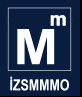 TEK SEFERLİK YENİDEN DEĞERLEME (VUK Geç. 32)
UYGULAMA NASIL YAPILACAKTIR?
Tek seferlik yeniden değerleme neticesinde, iktisadi kıymetlerin yeniden değerlemeden önceki net bilanço aktif değerinin, yeniden değerleme oranı ile çarpımından sonra bulunacak net bilanço aktif değerinden indirilmesi suretiyle hesaplanan değer artışı, yeniden değerlemeye tabi tutulan iktisadi kıymetlerin her birine isabet eden değer artışları ayrıntılı olarak gösterilecek şekilde, bilançonun pasifinde özel bir fon hesabına alınır.
Faydalı ömür süresi tamamlanmamış amortismana tabi iktisadi kıymetlerin tek seferlik yeniden değerleme sonrasında bulunan değerleri üzerinden amortisman ayrılmaya devam edilir.
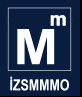 TEK SEFERLİK YENİDEN DEĞERLEME (VUK Geç. 32)
Uygulama
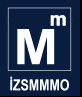 TEK SEFERLİK YENİDEN DEĞERLEME (VUK Geç. 32)
DEĞER ARTIŞININ VERGİLENDİRİLMESİ
Yapılan tek seferlik yeniden değerleme neticesinde hesaplanan ve pasifte özel bir fon hesabında gösterilen değer artışı tutarı üzerinden %2 oranında hesaplanan vergi, yeniden değerleme işleminin yapıldığı tarihi izleyen ayın son günü akşamına kadar gelir veya kurumlar vergisi yönünden bağlı olunan vergi dairesine beyan edilip, üç eşit taksitte ödenir.
Bu vergi; gelir ve kurumlar vergilerinden mahsup edilmeyeceği gibi, gelir ve kurumlar vergileri matrahlarının tespitinde gider olarak da dikkate alınamaz.
Hesaplanan verginin zamanında beyan edilmemesi veya tahakkuk eden verginin taksitlerinin sürelerinde ödenmemesi ya da kısmen ödenmesi halinde tek seferlik yeniden değerlemeden faydalanılamaz.
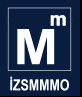 TEK SEFERLİK YENİDEN DEĞERLEME (VUK Geç. 32)
TEK SEFERLİK YENİDEN DEĞERLEMEYE TABİ KIYMETLERİN ELDEN ÇIKARTILMASI
Tek Seferlik yeniden değerlemeye tabi tutulan iktisadi kıymetlerin satış, devir, işletmeden çekiş, tasfiye gibi nedenlerle elden çıkarılması halinde, bunlara isabet eden ve pasifte özel bir fon hesabında gösterilen değer artışı tutarları, kazancın tespitinde dikkate alınmaz ve fon hesabı kayıtlarda kalmaya devam eder.
Tek Seferlik yeniden değerlemede oluşan değer atış fon hesabındaki tutarların sermayeye ilave edilme dışında herhangi bir şekilde başka bir hesaba nakledilen veya işletmeden çekilen kısmı, bu işlemin yapıldığı dönem kazancı ile ilişkilendirilmeksizin bu dönemde gelir veya kurumlar vergisine tabi tutulur.
Yeniden değerlemeye tabi tutulan iktisadi kıymetlerin her birine isabet eden değer artışları (213 sayılı Kanunun geçici 32 nci maddesi ve mükerrer 298 inci maddesinin Ç fıkrası kapsamında hesaplananlar ayrı ayrı) ile bunların hesap şekilleri, envanter defterlerinin ayrı bir sayfasında ayrıntılı olarak gösterilir. (her iki değerlemede de)
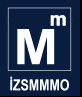 TEK SEFERLİK YENİDEN DEĞERLEME (VUK Geç. 32)
TEK SEFERLİK YENİDEN DEĞERLEME BEYAN DÜZELTMESİ
Yeniden değerleme beyannamesiyle ilgili olarak sonradan düzeltme veya pişmanlıkla beyanın ön koşulu, yeniden değerleme beyannamesinin kanuni süresinde verilmiş olmasıdır. Eğer ilk beyanname kanuni süresinde verilmemişse, zaten yeniden değerlemeden yararlanılamayacaktır. Ancak ilk beyanname kanuni süresinde verilmişse, bu beyanname muhteviyatı hakkında sonradan düzeltme beyannamesi veya pişmanlıkla beyanname verilebilir. 

Beyanın zamanında yapılmaması veya ödemenin kısmen veya tamamen kanuni sürelerde yapılmaması halinde, madde hükmünden yararlanılamayacaktır.  Ödemenin süresinde yapılmaması nedeniyle düzenlemeden yararlanılamayacak olması halinde, önceden ödenen taksitle başvurusu üzerine mükellefe iade edilecektir.
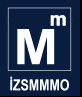 SÜREKLİ YENİDEN DEĞERLEME 
(VUK MÜK 298/Ç)
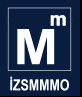 SÜREKLİ YENİDEN DEĞERLEME (VUK MÜK 298/Ç)
7338 sayılı Kanunun 31 inci maddesiyle 213 sayılı Kanunun mükerrer 298 inci maddesine eklenen (Ç) fıkrasıyla, enflasyon düzeltmesi şartlarının gerçekleşmediği hesap dönemlerinde, fıkrada öngörülen kapsam ve şartlar dahilinde amortismana tabi iktisadi kıymetlerin ve bunlara ait amortismanların yeniden değerlemeye tabi tutulabilmesine imkân sağlanmıştır. Bu uygulamaya Sürekli Yeniden Değerleme denilmektedir.
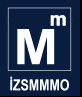 SÜREKLİ YENİDEN DEĞERLEME (VUK MÜK 298/Ç)
SÜREKLİ YENİDEN DEĞERLEME NE ZAMAN YAPILABİLİR ?

1/1/2022 tarihinden itibaren yapılabilir,

Enflasyon düzeltmesi şartlarının gerçekleşmediği hesap dönemlerinde yapılabilir,

Özel hesap dönemine tabi şirketler 2022 de biten dönem için 298/Ç yapamazlar.

Enflasyon düzeltmesine ilişkin şartların gerçekleşmediği müteakip ilk hesap döneminden itibaren, sürekli yeniden değerleme uygulamasına devam olunabilir.
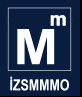 SÜREKLİ YENİDEN DEĞERLEME (VUK MÜK 298/Ç)
SÜREKLİ YENİDEN DEĞERLEME NE ZAMAN YAPILABİLİR ?

Yeniden değerlemenin herhangi bir hesap döneminde yapılmamasından dolayı, daha sonraki hesap dönemlerinde, geçmiş hesap dönemlerine ilişkin yeniden değerleme yapılamaz.

Aynı hesap dönemi içerisinde; geçici vergi dönemlerinin hiçbirinde ya da herhangi birinde yeniden değerleme yapılmaması, sonraki geçici vergi döneminde veya ilgili hesap dönemi sonunda yeniden değerleme yapılmasını engellemez. Yada geçici vergi döneminde yeniden değerleme yapılması hesap dönemi sonunda değerleme yapılmasınız zorunlu kılmaz.
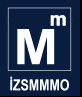 SÜREKLİ YENİDEN DEĞERLEME (VUK MÜK 298/Ç)
KİMLER YAPABİLİR ?

Tam mükellefiyete tabi ve bilanço esasına göre defter tutan; 
kollektif, 
adi komandit,
adi şirketler de dahil olmak üzere, 
ferdi işletme sahibi gelir vergisi mükellefleri, 
kurumlar vergisi mükellefleri  yapabilir.
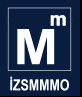 SÜREKLİ YENİDEN DEĞERLEME (VUK MÜK 298/Ç)
KİMLER YAPAMAZ ?
Dar mükellefiyet esasında vergilendirilen mükellefler.
b) İşletme hesabı (zirai işletme hesabı dahil) esasına göre defter tutan mükellefler.
c) Serbest meslek kazanç defteri tutan serbest meslek erbabı mükellefler.
ç) Münhasıran sürekli olarak işlenmiş altın, gümüş alım-satımı ve imali ile iştigal eden mükellefler.
d) Kayıtlarını Türk para birimi dışında başka bir para birimiyle tutmalarına izin verilen mükellefler. (Serbest bölgede yer alan ve dövizli defter tutanlar)
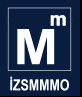 SÜREKLİ YENİDEN DEĞERLEME (VUK MÜK 298/Ç)
SÜREKLİ YENİDEN DEĞERLEME ZORUNLUMUDUR?
Sürekli yeniden değerleme yapması zorunlu olmayıp, bu karar mükelleflerin tercihine bırakılmıştır.
Mükellefler sürekli yeniden değerleme yapılabilecek tüm ATİK lere değerleme yapabilecekleri gibi bir kısmına da sürekli yeniden değerleme  yapabilirler.
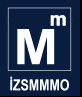 SÜREKLİ YENİDEN DEĞERLEME (VUK MÜK 298/Ç)
HANGİ KIYMETLER DEĞERLENEBİLİR ?
1/1/2022 tarihinden itibaren, enflasyon düzeltmesi yapma şartlarının gerçekleşmediği dönem sonları itibarıyla aktife kayıtlı bulunan;
Amortismana tabi iktisadi kıymetler ile buna ait amortismanlar sürekli yeniden değerleme uygulamasından yararlanılabilir.
2022 yılı VUK Geç 33 üncü madde ile enflasyon düzeltmesi yapma şartlarının gerçekleşmediği dönem kabul edildiği için 2022 hesap dönemi için sürekli yeniden değerleme uygulaması yapılabilecektir.
GEÇİCİ VERGİ DÖNEMLERİ İTİBARİYLEDE SÜREKLİ YENİDEN DEĞERLEME YAPILABİLMEKTEDİR.
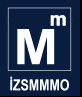 SÜREKLİ YENİDEN DEĞERLEME (VUK MÜK 298/Ç)
HANGİ KIYMETLER DEĞERLENEBİLİR ?

Sürekli yeniden değerleme yapılırken Amortismana tabi iktisadi kıymetler ile buna ait amortismanlar değerlemeye tabi tutulacaktır. Ancak amortismanın herhangi bir yılda yapılmamış olması durumunda, yeniden değerlemeye esas alınacak tutar bu amortismanlar tam olarak ayrılmış varsayılarak belirlenir.
Kiraya verilen ATİK ler emtia niteliğinde olmadığı sürece sürekli yeniden değerlemeye tabi tutulabilir.
Arsa, arazi geçici 32 ye göre ve enf. düzeltmesine göre değerlenebilirken, 298/Ç de ATİK olmadığı için değerlenmez.
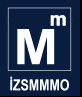 SÜREKLİ YENİDEN DEĞERLEME (VUK MÜK 298/Ç)
HANGİ KIYMETLER DEĞERLENEMEZ ?
Sat-kirala-geri al işlemine veya kira sertifikası ihracına konu edilen iktisadi kıymetler,
İktisadi kıymetlerin alım, satım ve inşa işleri ile devamlı olarak uğraşanların bu amaçla aktiflerinde kayıtlı bulunan emtia niteliğindeki kıymetler,
boş arazi ve arsalar gibi amortismana tabi olmayan iktisadi kıymetler,
Satılan ATİKler, (değerleme gününde aktifte olmayan)
Yeniden değerlemenin yapılacağı hesap döneminde aktife dahil edilen amortismana tabi iktisadi kıymetler, 
Yapılmakta olan yatırımlar ve yatırımın tamamlanmasını müteakiben ilgili hesaba aktarılan amortismana tabi iktisadi kıymetler aktifleştirildiği hesap döneminde,
sürekli yeniden değerlemeye tabi tutulamaz.
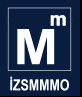 SÜREKLİ YENİDEN DEĞERLEME (VUK MÜK 298/Ç)
YENİDEN DEĞERLEMEYE ESAS DEĞER NEDİR ?
VUK ta yer alan değerleme hükümlerine göre tespit edilen ve değerlemenin yapılacağı dönem sonu itibarıyla yasal defter kayıtlarında yer alan değerleri dikkate alınarak değerleme yapılır.
Amortismana tabi iktisadi kıymetin maliyet bedeline eklenmiş (iktisadi kıymetlerin aktifleştirildiği hesap dönemine ilişkin olanlar hariç) kur farkları ve kredi faizleri ile bunlara isabet eden amortismanlar yeniden değerlemeye esas bedelden tenzil edilerek değerlemeye esas değer tespit edilir. Yani kanuni zorunluluktan değil ihtiyari olarak aktifleştirilen finansman giderleri yeniden değerlemeye tabi tutulmayacaktır.
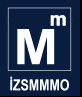 SÜREKLİ YENİDEN DEĞERLEME (VUK MÜK 298/Ç)
YENİDEN DEĞERLEMEYE ESAS DEĞER NEDİR ?

VUK geçici 31 ve/veya 32 nci maddeleri kapsamında yeniden değerlemeye tabi tutulan amortismana tabi iktisadi kıymetler ve bunların amortismanlarının, sürekli yeniden değerlemeye esas değerinin tespitinde, daha önce VUK geçici 31 ve/veya 32 nci maddeleri kapsamında hesaplanan yeniden değerleme sonrası değerleri esas alınacaktır.
İktisadi kıymetlerin amortismanının herhangi bir yılda eksik ayrılması veya hiç ayrılmamış olması durumunda, yeniden değerlemeye esas alınacak değer, bu amortismanlar tam olarak ayrılmış varsayılarak belirlenir.
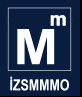 SÜREKLİ YENİDEN DEĞERLEME (VUK MÜK 298/Ç)
HANGİ ORAN İLE DEĞERLEME YAPILACAKTIR?
Yeniden değerlemenin yapılacağı yıla ait VUK 298 inci maddesinin (B) fıkrası uyarınca ilgili yıl için Bakanlık tarafından ilan edilen olan yeniden değerleme oranı ile değerleme yapılacaktır.
Geçici vergi dönemleri itibarıyla yapılacak değerlemede esas alınacak yeniden değerleme oranı, bir önceki yılın Kasım ayından başlamak üzere; 3, 6 ve 9 uncu aylarda bir önceki 3, 6 ve 9 aylık dönemlere göre Yİ-ÜFE değerinde meydana gelen ortalama fiyat artış oranı esas alınmak suretiyle belirlenecektir. Bu oran Bakanlık tarafından açıklanmaktadır.
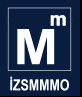 SÜREKLİ YENİDEN DEĞERLEME (VUK MÜK 298/Ç)
UYGULAMA NASIL YAPILACAKTIR?
Kapsama giren amortismana tabi iktisadi kıymetler ve bunlara ait amortismanların, yeniden değerlemeye esas değerlerinin, yeniden değerleme oranı ile çarpılması suretiyle yeniden değerleme yapılacaktır.
Yeniden değerleme neticesinde; amortismana tabi iktisadi kıymetlerin yeniden değerlemeden önceki net bilanço aktif değerinin, yeniden değerleme oranı ile çarpımından sonra bulunacak net bilanço aktif değerinden indirilmesi suretiyle değer artışı hesaplanacaktır. 
Hesaplanan değer artışı yeniden değerlemeye tabi tutulan amortismana tabi iktisadi kıymetlerin her birine isabet eden değer artışları ayrıntılı olarak gösterilecek şekilde, bilançonun pasifinde özel bir fon hesabına alınır.
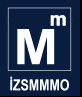 SÜREKLİ YENİDEN DEĞERLEME (VUK MÜK 298/Ç)
UYGULAMA ÖRNEĞİ
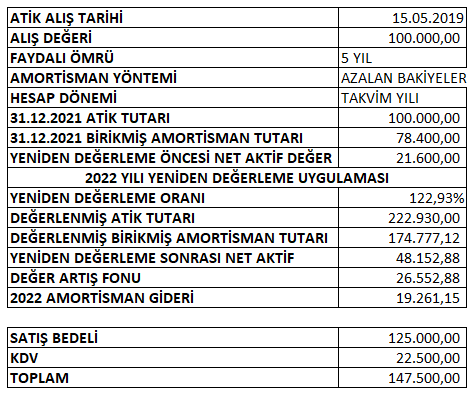 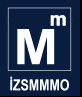 SÜREKLİ YENİDEN DEĞERLEME (VUK MÜK 298/Ç)
UYGULAMA NASIL YAPILACAKTIR?
Yukarıdaki örneğe ait muhasebe kaydı aşağıdaki gibi olacaktır.
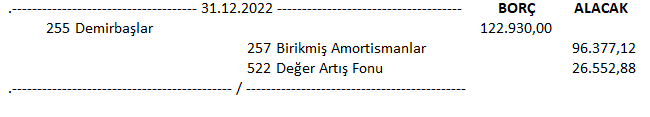 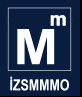 SÜREKLİ YENİDEN DEĞERLEME (VUK MÜK 298/Ç)
UYGULAMA NASIL YAPILACAKTIR?
213 sayılı VUK’ un 315 inci maddesine istinaden tespit ve ilan edilen normal amortisman oranlarının tespitinde dikkate alınan faydalı ömür süresi tamamlanmamış amortismana tabi iktisadi kıymetlerin yeniden değerleme sonrasında bulunan değerleri üzerinden amortisman ayrılmaya devam edilecektir.
Yukarıda yer alan örneğe göre 2022 yılı amortisman gideri 19.261,15 TL olacaktır. (yeniden değerleme sonrası aktif değer / faydalı ömür x 2)
Değerleme yapılmasaydı üç aylık amortisman 21.600/5 fay.ömür x2) 8.640 TL olacaktı.
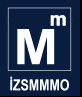 SÜREKLİ YENİDEN DEĞERLEME (VUK MÜK 298/Ç)
EKSİK AYRILAN AMORTİSMAN ÖRNEĞİ
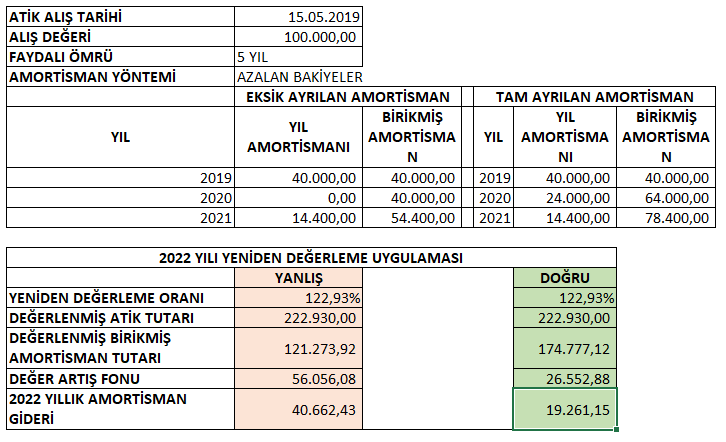 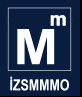 SÜREKLİ YENİDEN DEĞERLEME (VUK MÜK 298/Ç)
YENİDEN DEĞERLEME YAPILAN ATİKLERİN SATIŞI
Sürekli yeniden değerlemeye tabi tutulan iktisadi kıymetlerin satış, işletmeden çekiş, tasfiye gibi nedenlerle elden çıkarılması halinde, bunlara isabet eden ve bilançonun pasifinde özel bir fon hesabında gösterilen değer artışları aynen amortismanlar gibi muameleye tabi tutulur. Yani satış esnasında değer artış fonu kar yazılır.
Yukarıdaki örneğe ait satış kaydı aşağıdaki gibi olacaktır.
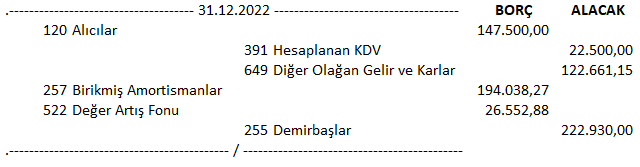 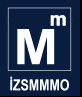 SÜREKLİ YENİDEN DEĞERLEME (VUK MÜK 298/Ç)
YENİDEN DEĞERLEME YAPILAN ATİKLERİN SATIŞI
Yeniden Değerleme Değer Artış Fonun sermayeye ilavesi işletmeden çekiş kabul edilmeyecektir.
Sermayeye ilave edilen değer artışları, satış veya herhangi bir şekilde elden çıkarmaya ilişkin kar ve zararın tespitinde dikkate alınmaz. Yani satış yapmadan önce değer atış fonlarının sermayeye ilavesi mükellef lehine bir durum olacaktır.
Ancak, elden çıkarılan iktisadi kıymetlere ait değer artışlarının sermayeye ilavesi halinde, elden çıkarma sırasında birikmiş amortisman gibi mütalaa edilmeyen değer artışları, faaliyete devam edilen süre içerisinde herhangi bir suretle sermayeden çekilirse, çekilen kısım o dönemin kazancı sayılarak vergiye tabi tutulur.
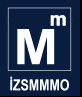 SÜREKLİ YENİDEN DEĞERLEME (VUK MÜK 298/Ç)
ÖZEL HESAP DÖNEMİ UYGULAMASI
Kendilerine özel hesap dönemi tayin edilmiş olan mükellefler, 2022 yılında başlayan hesap döneminden itibaren sürekli yeniden değerleme yapabilir. 
Yani hesap dönemi 01.04-31.03 olan bir mükellef ilk uygulamayı 01.04.2022 de başlayan özel hesap döneminin ilk geçici vergilendirme dönemi olan 01.04.2022-30.06.2022 de yapacaktır. 
Burada değerlenecek ATİK ler 31.03.2022 tarihli bilançoda yer alan ATİKler olacaktır.
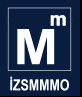 SÜREKLİ YENİDEN DEĞERLEME (VUK MÜK 298/Ç)
ÖZEL HESAP DÖNEMİ UYGULAMASI

Kendilerine özel hesap dönemi tayin edilmiş olan mükellefler için, özel hesap döneminin başladığı takvim yılına ait yeniden değerleme oranı esas alınır.
Örneğin, 01.04-31.03 özel hesap dönemini kullanan mükellef, 01.04.2022 – 31.03.2023 özel hesap dönemi sonunda sürekli yeniden değerleme yapmak istemesi halinde, 2022 yılı için ilan edilen yeniden değerleme oranını dikkate alacaktır.
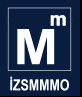 SÜREKLİ YENİDEN DEĞERLEME (VUK MÜK 298/Ç)
ÖZEL HESAP DÖNEMİ UYGULAMASI
01.04.2022-31.03.2023 özel hesap dönemine tabi olan bir mükellefin, geçici vergi dönemlerinde kullanacak olduğu yeniden değerleme oranları aşağıdaki gibi olmalıdır.
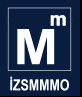 SÜREKLİ YENİDEN DEĞERLEME (VUK MÜK 298/Ç)
ÖZELLİKLİ DURUMLAR
GVK ‘ nun 81 inci maddesinde sayılan devir ve tür değiştirme halleri ile KVK ya göre yapılan devir ve bölünme hallerinde, devrolunan veya bölünen işletmeler/şirketler tarafından iktisap edilen amortismana tabi iktisadi kıymetler (yeniden değerlemenin yapılacağı hesap döneminde iktisap edilenler hariç) devralanlar tarafından yeniden değerlemeye tabi tutulabilir.
Yeniden değerlemenin yapılacağı hesap döneminde, iktisap edilme durumunun tespitinde, devrolunan veya bölünen işletmeler/şirketler tarafından iktisap tarihi dikkate alınır.
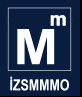 SÜREKLİ YENİDEN DEĞERLEME (VUK MÜK 298/Ç)
ÖZELLİKLİ DURUMLAR
Enflasyon düzeltmesi yapma zorunluluğunun bulunduğu dönemlerde, sürekli yeniden değerleme yapılamayacaktır.
Ancak, enflasyon düzeltmesi yapma zorunluluğunun bulunmadığı müteakip ilk hesap döneminden itibaren, sürekli yeniden değerleme uygulamasına devam olunabilir. Bu durumda amortismana tabi iktisadi kıymetlerin yeniden değerlenmesine esas değerler olarak, enflasyon düzeltmesine tabi tutulmuş son bilançoda yer alan değerler dikkate alınır. 
Sürekli yeniden değerlemede oluşan değer atış fon hesabındaki tutarların sermayeye ilave edilme dışında herhangi bir şekilde başka bir hesaba nakledilen veya işletmeden çekilen kısmı, bu işlemin yapıldığı dönem kazancı ile ilişkilendirilmeksizin bu dönemde gelir veya kurumlar vergisine tabi tutulur.
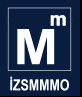 SÜREKLİ YENİDEN DEĞERLEME (VUK MÜK 298/Ç)
ÖZELLİKLİ DURUMLAR
Sürekli yeniden değerleme yapılan dönem sonunu müteakip dönemde, enflasyon düzeltmesi yapılması durumunda, yeniden değerlemeye tabi tutulmuş olan amortismana tabi iktisadi kıymetler ile bunlara ilişkin amortismanlar yeniden değerlenmiş son değerleri dikkate alınarak enflasyon düzeltmesine tabi tutulur ve enflasyon düzeltmesinde, söz konusu amortismana tabi iktisadi kıymetlere ilişkin düzeltme işlemine esas tarih olarak, en son yeniden değerleme yapılan dönemin son günü dikkate alınır. 
Yeniden değerlemeye tabi tutulan iktisadi kıymetlerin her birine isabet eden değer artışları (213 sayılı Kanunun geçici 32 nci maddesi ve mükerrer 298 inci maddesinin Ç fıkrası kapsamında hesaplananlar ayrı ayrı) ile bunların hesap şekilleri, envanter defterlerinin ayrı bir sayfasında ayrıntılı olarak gösterilir.
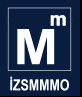 TEK SEFERLİK YENİDEN DEĞERLEME (VUK Geç. 32)
ÖRNEK
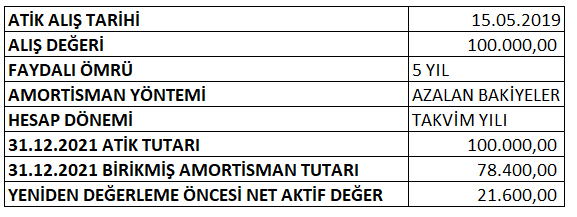 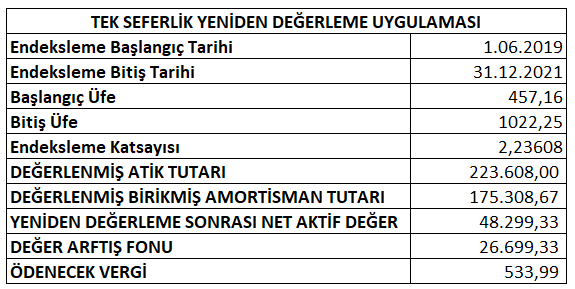 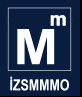 TEK SEFERLİK YENİDEN DEĞERLEME + SÜREKLİ DEĞERLEME
ÖRNEK
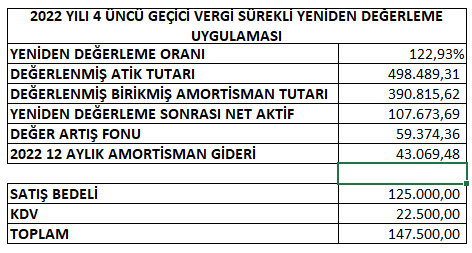 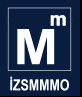 TEK SEFERLİK YENİDEN DEĞERLEME (VUK Geç. 32)
ÖRNEK
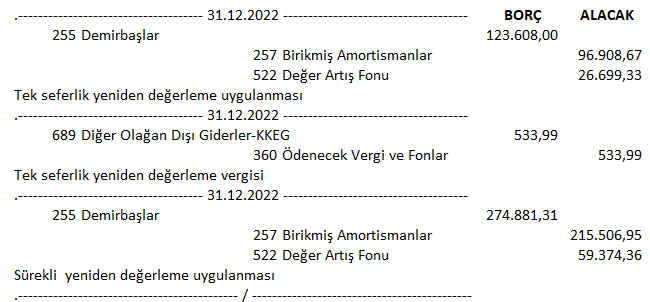 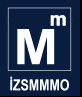 TEK SEFERLİK YENİDEN DEĞERLEME (VUK Geç. 32)
ÖRNEK
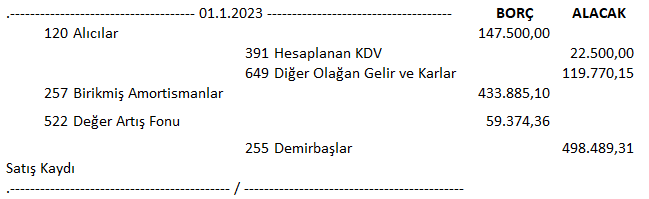 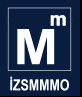 ENFLASYON DÜZELTMESİ 
(VUK MÜK 298/A)
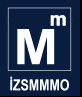 ENFLASYON DÜZELTMESİ (VUK MÜK 298/A)
30.12.2003 tarihli Resmi Gazetede yayınlanan 5024 sayılı kanunun 2 inci maddesi ile VUK 298/A maddesi yürürlüğe girmiştir. 
Madde hükmüne göre kazançlarını bilanço esasına göre tespit eden gelir ve kurumlar vergisi mükellefleri üretici fiyat endeksindeki (ÜFE) artışın, içinde bulunulan dönem dahil son üç hesap döneminde %100'den ve içinde bulunulan hesap döneminde % 10'dan fazla olması halinde malî tablolarını enflasyon düzeltmesine tâbi tutacaklardır. Her iki şartı gerçekleşmemesi durumunda uygulama biter.
Bu düzenleme uyarınca düzeltme ilk ve son olarak 2004 yılında uygulanmış olup daha sonraki yıllarda gerekli koşulların sağlanmaması sebebi ile düzeltme uygulanmamıştır.
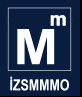 ENFLASYON DÜZELTMESİ (VUK MÜK 298/A)
2021 yılı sonu itibariyle gerekli şartlar oluşmuş olmasına rağmen, 7352 sayılı kanunun 1 inci maddesi ile VUK a eklenen Geçici 33 üncü madde ile 2021, 2022 hesap dönemleri ve 2023 yılı geçici vergi dönemlerinde enflasyon düzeltmesi yapılmayacağı yönünde kanunen düzenleme yapılmıştır. 
Bu değişiklik sonrası ilk enflasyon düzeltmesi, şartların oluşup oluşmadığına bakılmaksızın 31.12.2023 tarihli mali tablolara yapılacak ve düzeltme sebebi ile oluşacak kar zarar geçmiş yıllar kar zararı olarak kaydedilecektir. (yani 2023 yılı sonunda yapılan düzeltme 2024 yılına baz teşkil etmek üzere yapılacak olup, 2023 mali kar değişmeyecektir.)
Şartların oluştuğu dönemlerde enf. düzeltmesi yapılması zorunludur.
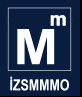 ENFLASYON DÜZELTMESİ (VUK MÜK 298/A)
Enflasyon düzeltmesi, aktif ve pasifte bulunan parasal olmayan tüm kıymetlerin değerlenmesi zorunludur.
Düzeltme katsayısı; malî tabloların ait olduğu aya ilişkin fiyat endeksinin, düzeltmeye esas alınan tarihi içeren aya ait fiyat endeksine bölünmesiyle elde edilen edilecek
Değerleme eğer daha evvel bir değerleme yapılmış ise (Geçici 30, 31, 32, 298/Ç) değerlemenin yapıldığı tarih alınacaktır. Yani 2004 ten önce var olan bir kıymet 2005 yılından itibaren değerlenecek, bu kıymet sadece 298/Ç ye göre 2022 yılında bir yıllık değerleme yaptık isek, 1.1.2023 den itibaren değerleme yapılabilecektir.
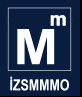 2023 YILI UYGULAMAMIZ
2023 yılında bizi neler bekliyor
Tek seferlik yeniden değerleme yapılabilir
İlk dokuz ay sürekli yeniden değerleme yapılabilir
Yapılan sürekli yeniden değerleme enflasyon muhasebesi ile iptal edilebilir, ancak ilk dokuz ay amortisman giderinden yararlanılabilir.
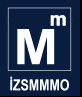 NEDEN DEĞERLEME YAPMALIYIZ
Yeniden değerleme sonrası iktisadi kıymetlerin değerlerinin yükselmesi sonucu, amortisman giderindeki artış nedeniyle 9 kata kadar vergi avantajı doğmaktadır.
Yeniden değerleme sonrası iktisadi kıymetlerin değerlenin artması nedeniyle, bu kıymetlerin elden çıkarılması aşamasında karlılıklar azalmakta ve vergi yükü düşmektedir.
Yeniden değerleme sonrası, değerleme farkı 522 MDV YENİDEN DEĞERLEME ARTIŞLARI hesabında  izlenmesinden dolayı Özkaynaklar yükselmektedir. Teknik iflastan kurtulma şansı vermektedir.
Özkaynakların yükselmesi sonucunda finansal gider kısıtlaması nedeniyle KKEG yapılan tutarlar mükellef lehine düşmektedir.
Özkaynakların yükselmesi sonucunda örtülü sermayeye ilişkin daha az KKEG atılmasına olanak sağlamaktadır.
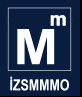 NEDEN DEĞERLEME YAPMAMALIYIZ
Geçici 32. de %2 vergi olup, sağladığı avantaj daha az olabilir. Özellikle binalarda faydalı ömür uzun olduğundan
İfta süresi biten atikler de vergisel avantaj sağlamamaktadır.
Bağımsız denetimde fonlar silinebilmekte, dolayısıyla TTK ya göre mali tablolarda özsermeye güçlendirmesi olmamaktadır.
İşçiliği ve takibi proğramlar aracılığı ile yapılmıyor ise zordur. Dışarıdan takibi gerekir.
Fonlar deftere (yevmiye ve envanter) ayrıntılı olarak yazılmalı kanundaki tabire uymak zordur.
Geçici 32 yi yapmadan sürekli yıllık olan (298/Ç) değerleme yapılırsa enfç düzeltmesinde önceki dönemlerin değerleme imkanı kalmayacaktır. 
Arsa geçici 32 ye göre değerlersek, satılması sözkonusu olmadığı sürece %2 fazladan ödenmiş olabilir. Enf. Düzeltmesi ile zaten ücret ödemeden yapılabilir.
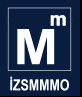 Fatih Salih Özperçin
0 532 355 62 16

fatihozpercin@pkfizmir.com
www.pkfizmir.com